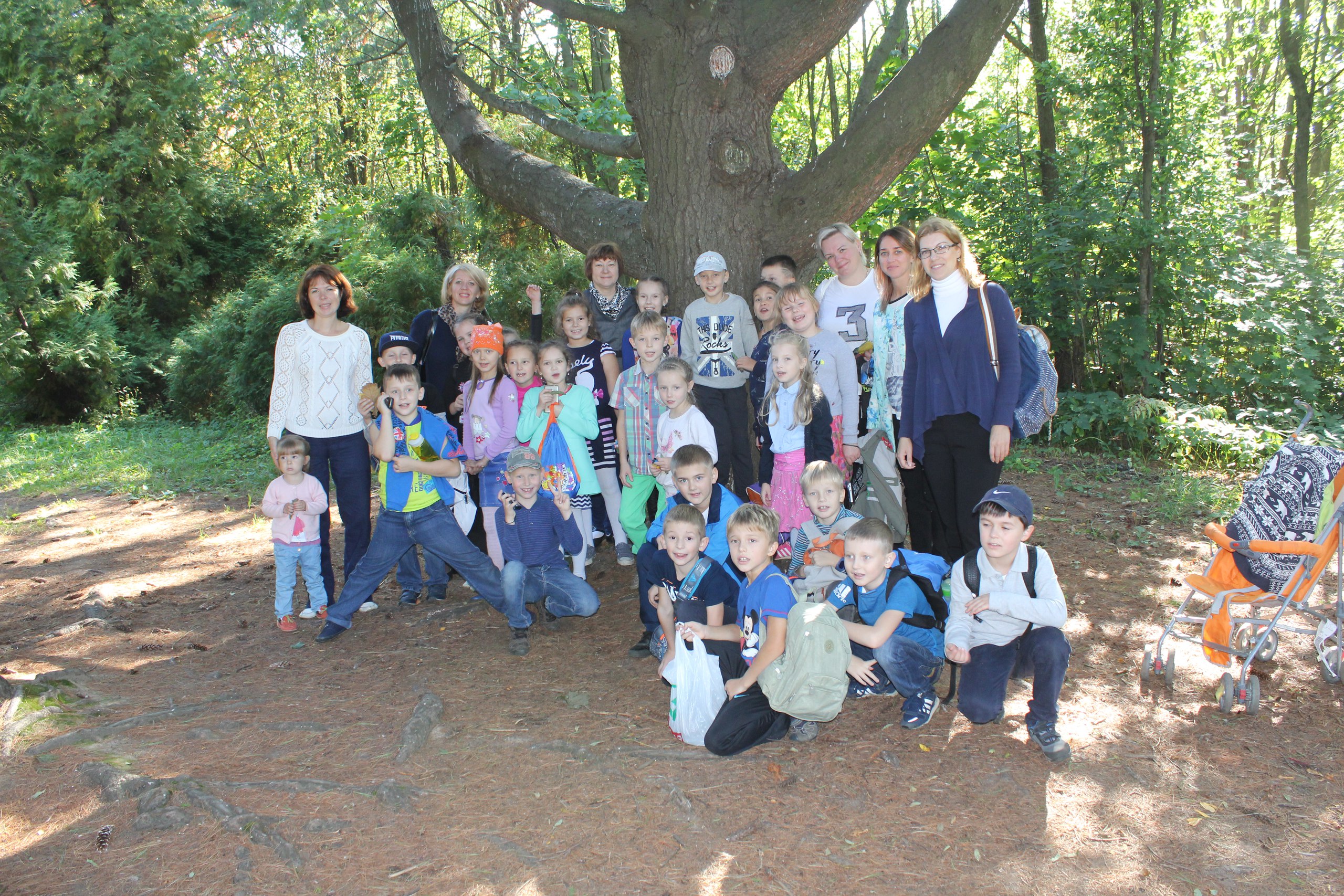 Презентация «ОДИН ДОМА»
2 «А»
»
ЛЕТО! УРА!
КАНИКУЛ ПОРА!
Осталась школа позади,
Остался дома ты один.
Чтоб не загорелся дом,
Не играются с огнем!
Газ и розетки–не игрушки,
Играть с электрикой не нужно!
Предметов режущих ты не бери и острых,
Пораниться и уколоться ими просто!
Перед едой всегда мой руки,
Не ешь немытыми ты фрукты!
Чтоб потопа избежать,
Воду надо закрывать!
Осторожно надо обращаться
С чаем, супом – жидкостью горячей!
Лекарства пробовать не надо.
Они страшней быть могут яда!
У окон, на балконе – осторожно!
Из них случайно вывалиться можно!
Никому не говори по телефону,
Что оставили тебя без старших дома!
Незнакомым дверь не открывай,
В разговоры с ними не вступай!
Очень важно, чтобы дети
Знали правила все эти!